Figure 2. Cytoarchitecture and fiber staining with DAPI and for Snap25 immunoreactivity. Snap25 immunoreactivity ...
Cereb Cortex, Volume 22, Issue 2, February 2012, Pages 482–492, https://doi.org/10.1093/cercor/bhr312
The content of this slide may be subject to copyright: please see the slide notes for details.
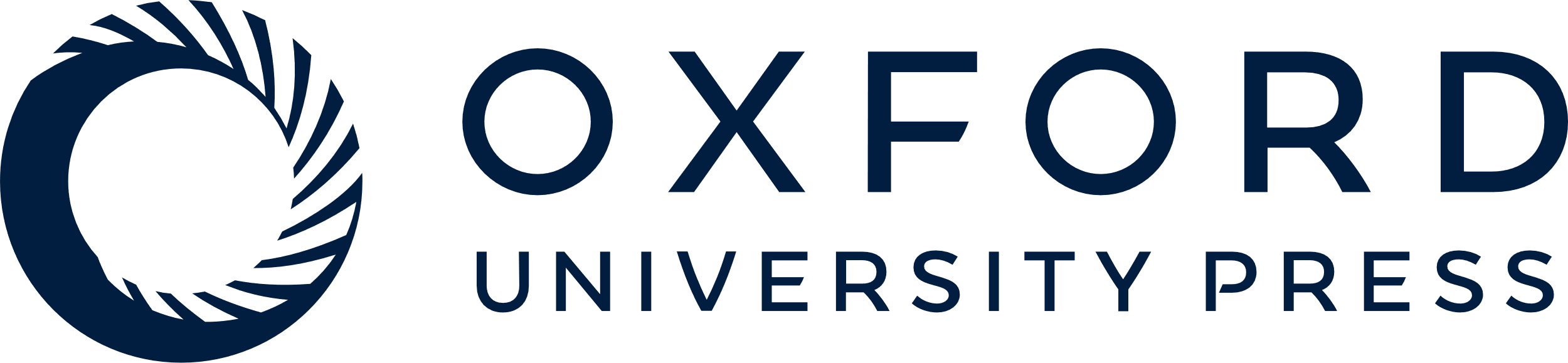 [Speaker Notes: Figure 2. Cytoarchitecture and fiber staining with DAPI and for Snap25 immunoreactivity. Snap25 immunoreactivity revealed and extensive fiber layer in germinal zones in E60 (A,B) and E88 (C,D) marmoset neocortex. Coronal sections through the forebrain, including parietal cortex, was stained with DAPI (blue), for Snap25 (green), and pH3 (red) immunoreactivity. (A) At E60 Snap25 immunoreactivity revealed a broad band of fiber fascicles crossing below the ganglionic eminence (GE) close to the anlage of the basal ganglia (BG). A thick band of Snap25 immunoreactive fibers extended dorsally in the IZ of the cortex (CC). (B) The SVZ contained pH3 immunoreactive nuclei. The VZ and the CP showed relatively less fiber labeling at this stage. (C) At E88 the Snap25 immunoreactive fibers showed variations in their density and orientation in different layers. Subplate (SP), upper part of OSVZ, and internal fiber layer (IFL) contained fibers with parallel trajectories to the pial and ventricular surfaces. The fibers were perpendicular to the ventricular surface with the lower part of the OSVZ. The VZ contained relatively little labeled fibers. Scale bars: 200 μm for all.


Unless provided in the caption above, the following copyright applies to the content of this slide: © The Author 2011. Published by Oxford University Press. All rights reserved. For permissions, please e-mail: journals.permissions@oup.com]